Landscape Design Principles
The City of Albany has previously conducted community surveys as part of the Emu Point to Middleton Beach Coastal Adaptation and Protection Strategy (2013) along with the Coastal Parks Enhancement Plan (2014)

Strategic values critical to the enhancement of the Coastal Parks including Emu Beach and its surrounds have been determined 

These identified theme and values will form the key principles to the landscape design outcome for Emu Beach
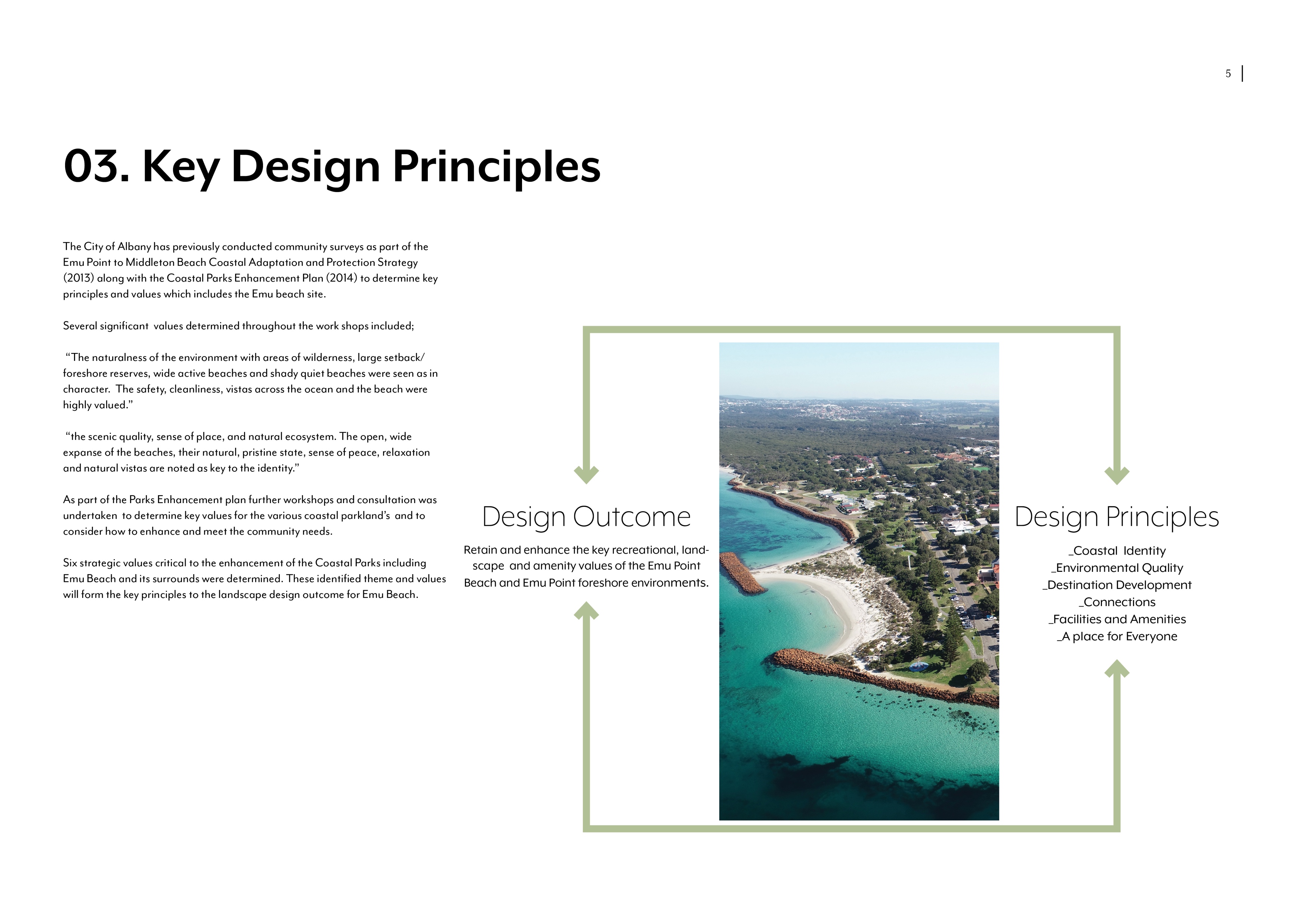 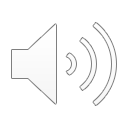 Foreshore Management Plan
Emu Point Beach and Emu Point
Emu Beach
Foreshore Management Plan
1
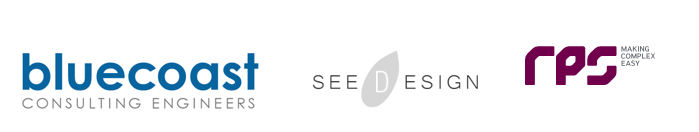 Landscape Design Principles
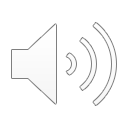 Design Considerations
COMFORT
Providing protection from both sun, rain and prevailing winds throughout the precinct with both vegetation and structures to ensure patron comfort
ENHANCED ENVIRONMENT
Through the protection and rehabilitation of remnant vegetation key wildlife corridors can be maintained to support species
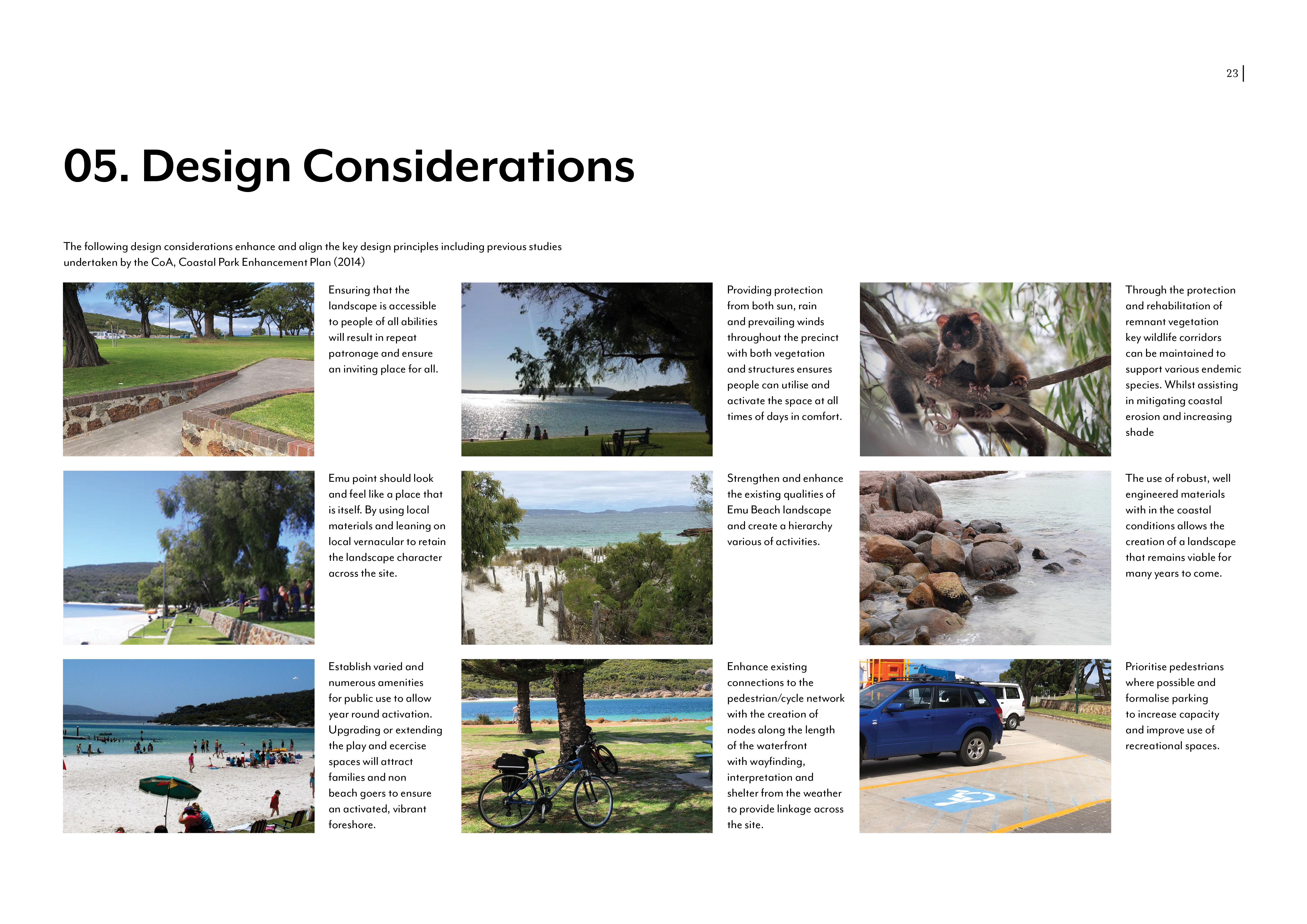 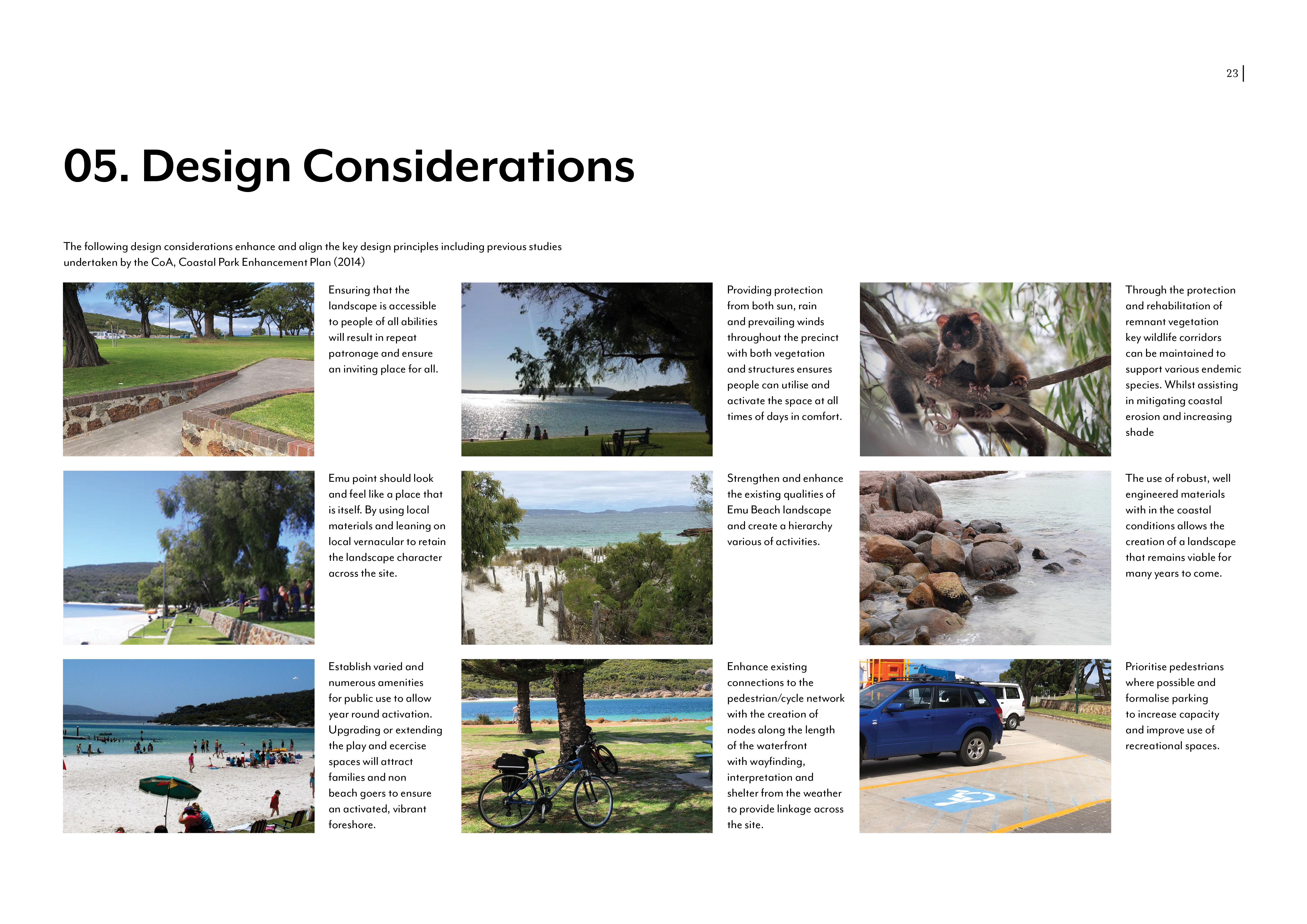 ACCESSIBILITY
Ensuring that the landscape is accessible to people of all abilities will result in repeat patronage and ensure an inviting place for all
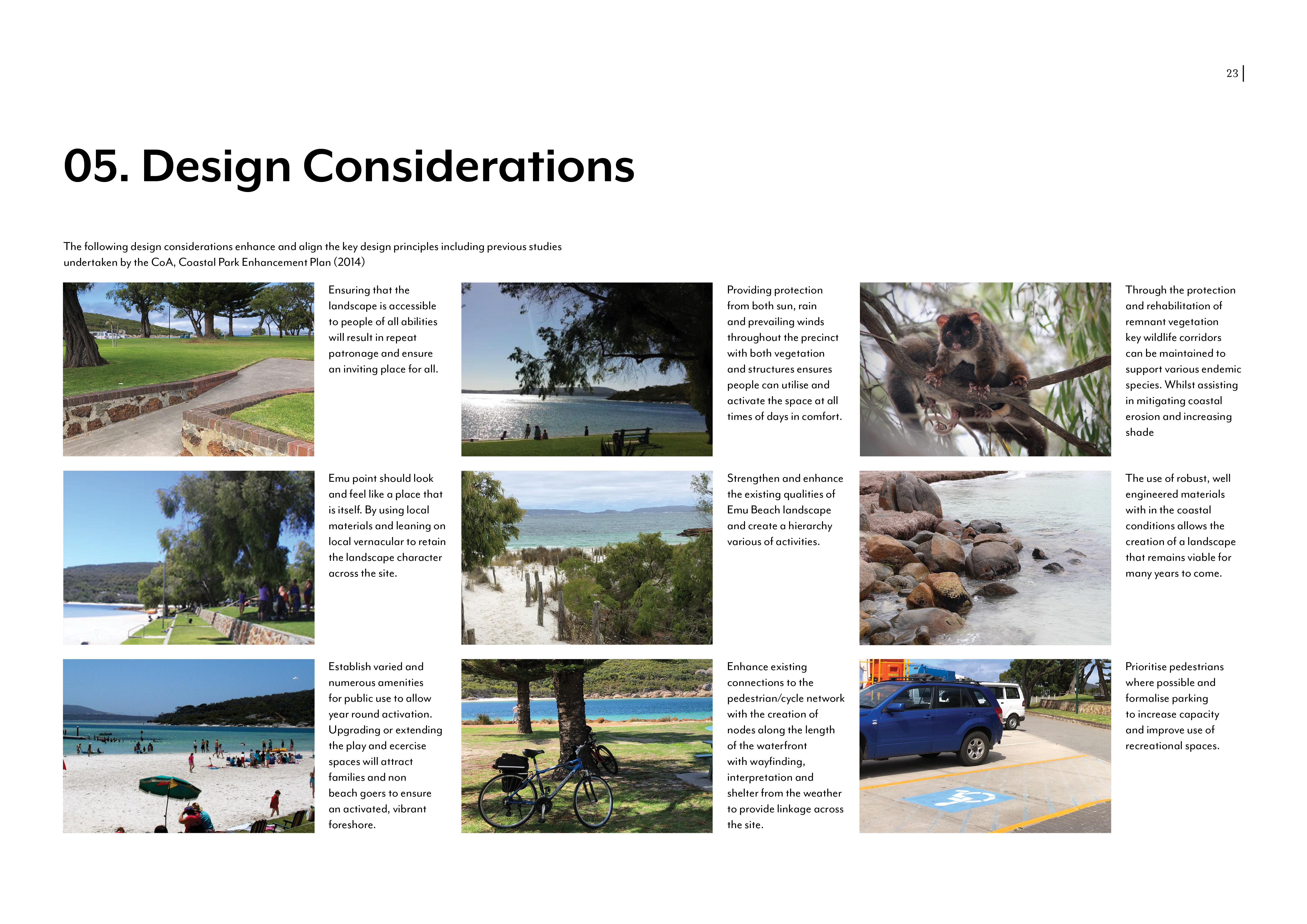 LOCAL
Emu point should look and feel like a place that is itself. By using local materials and leaning on local vernacular to retain the landscape character across the site
ROBUST
The use of robust, well-engineered materials within the coastal conditions allows the creation of a landscape that remains viable for many years to come
DESTINATION
Strengthen and enhance the existing qualities of Emu Beach landscape and create a hierarchy various of activities
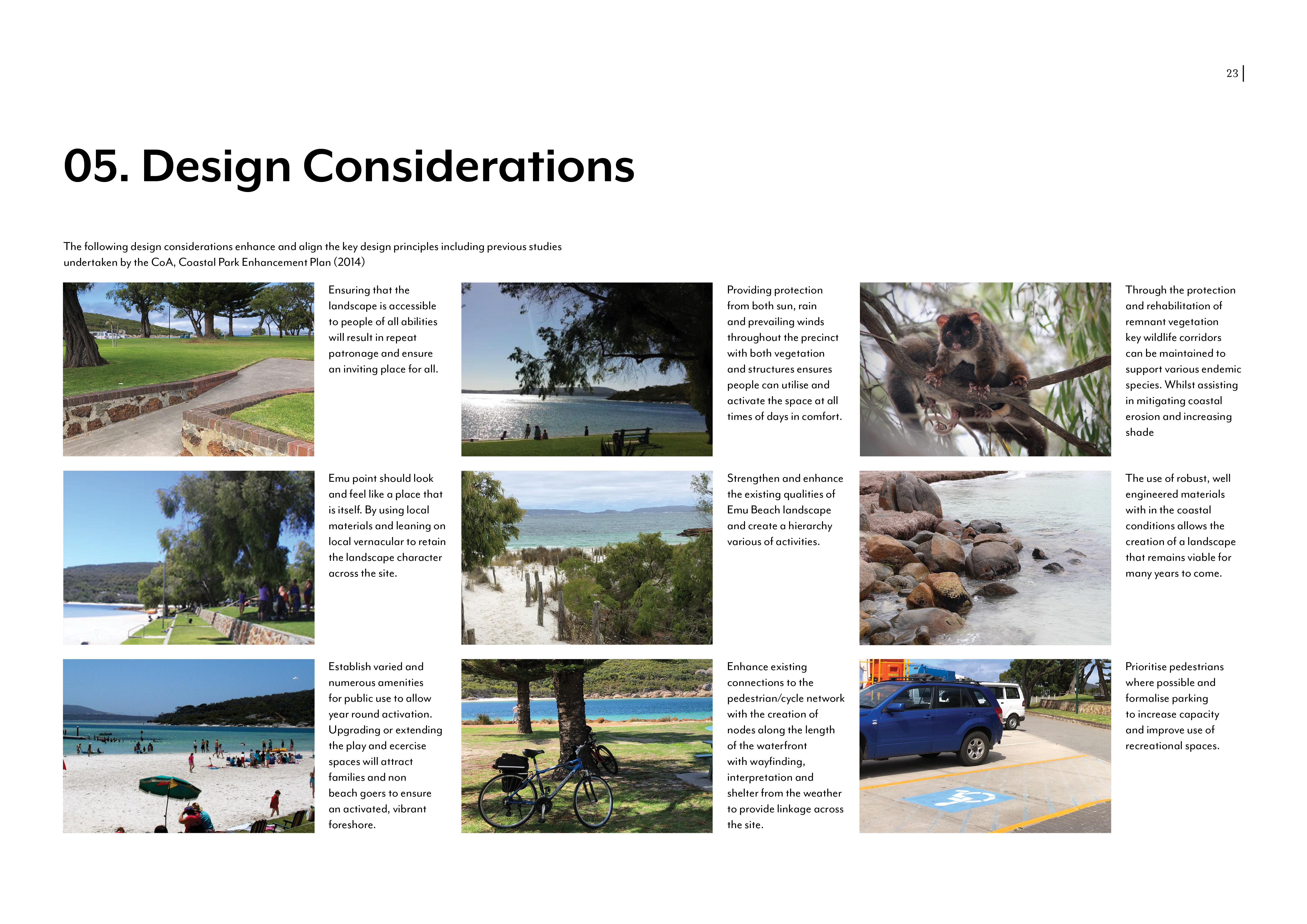 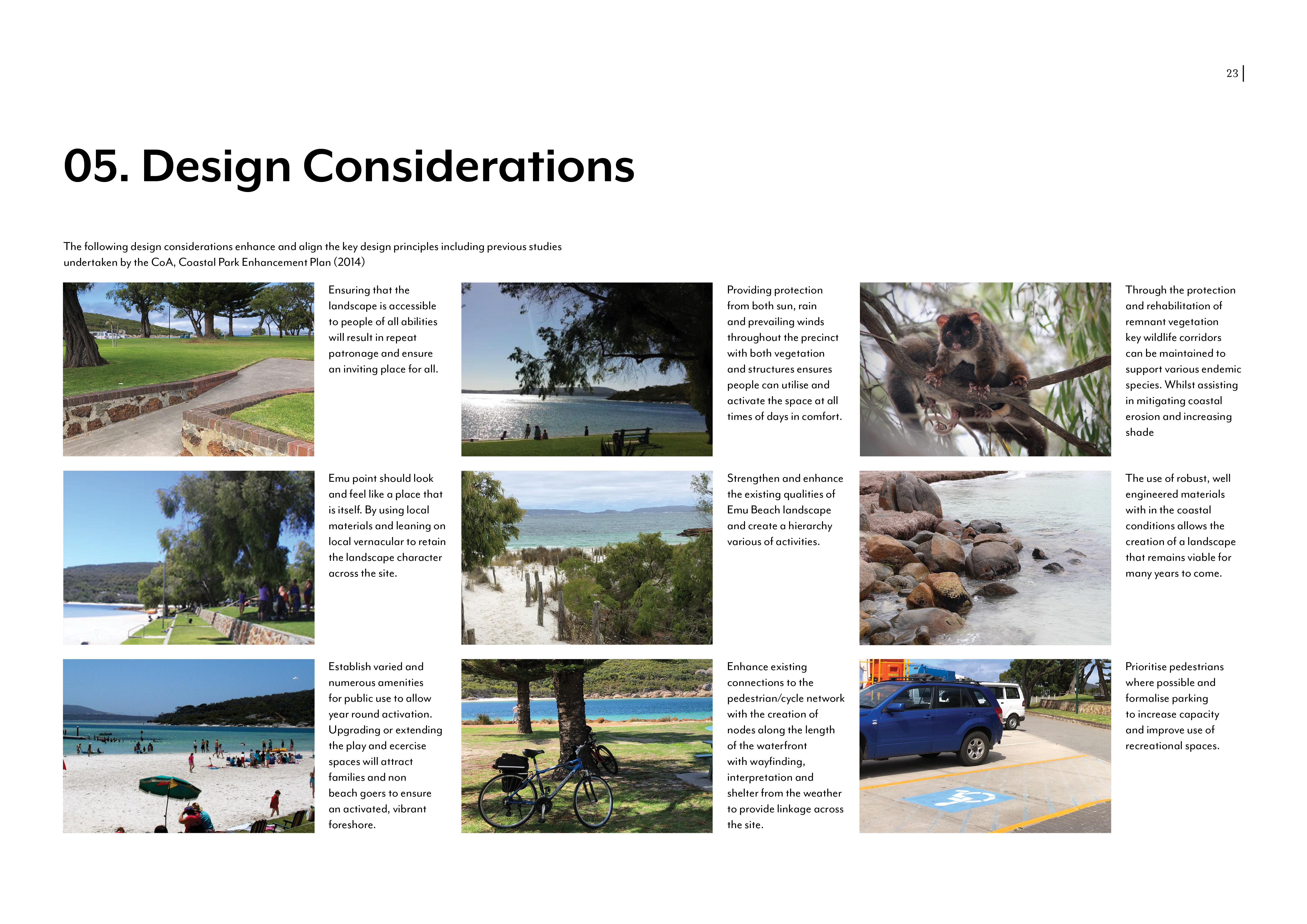 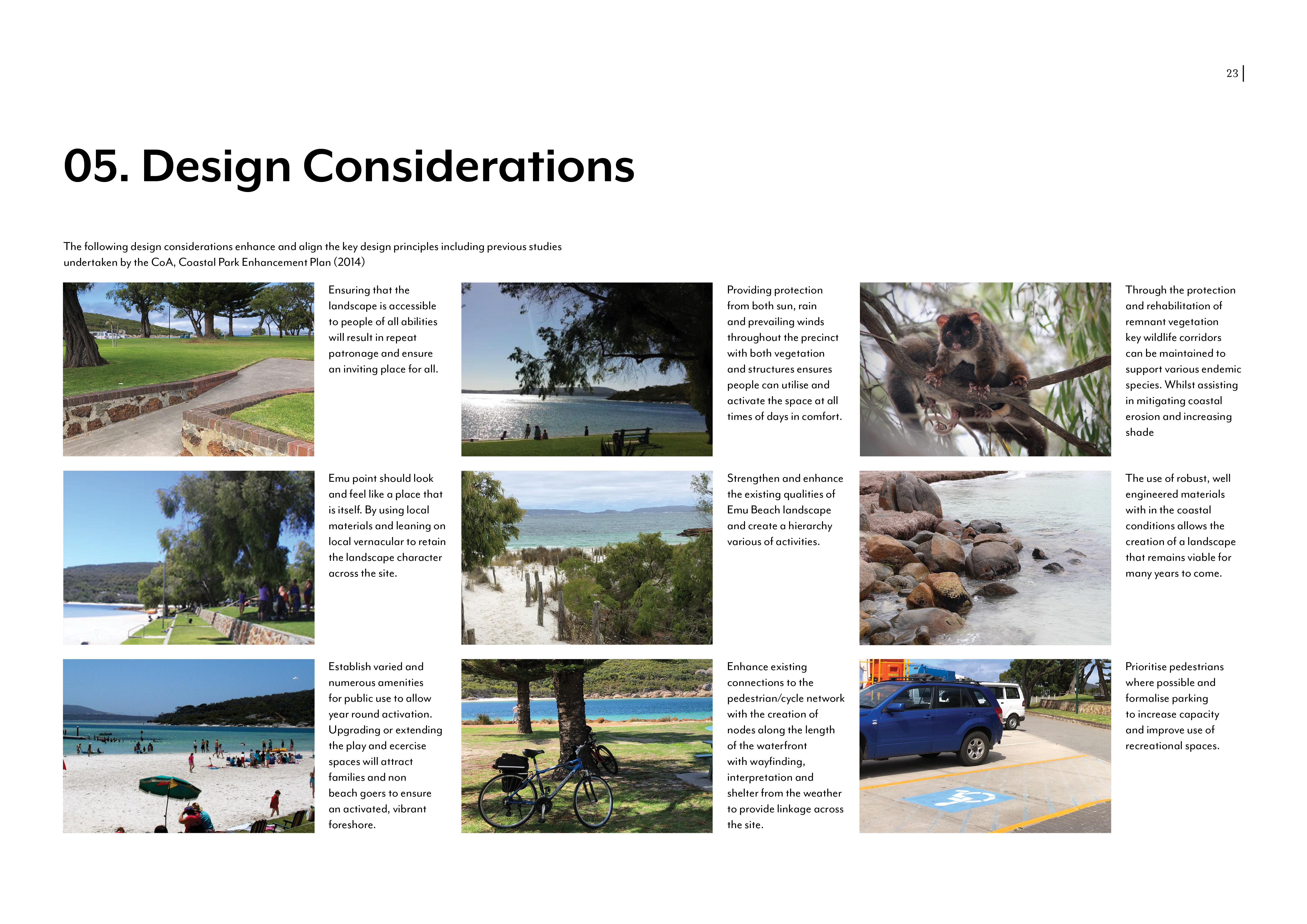 VEHICLE MANAGEMENT
Priorities pedestrians where possible + formalise parking to increase capacity and improve use of recreational spaces
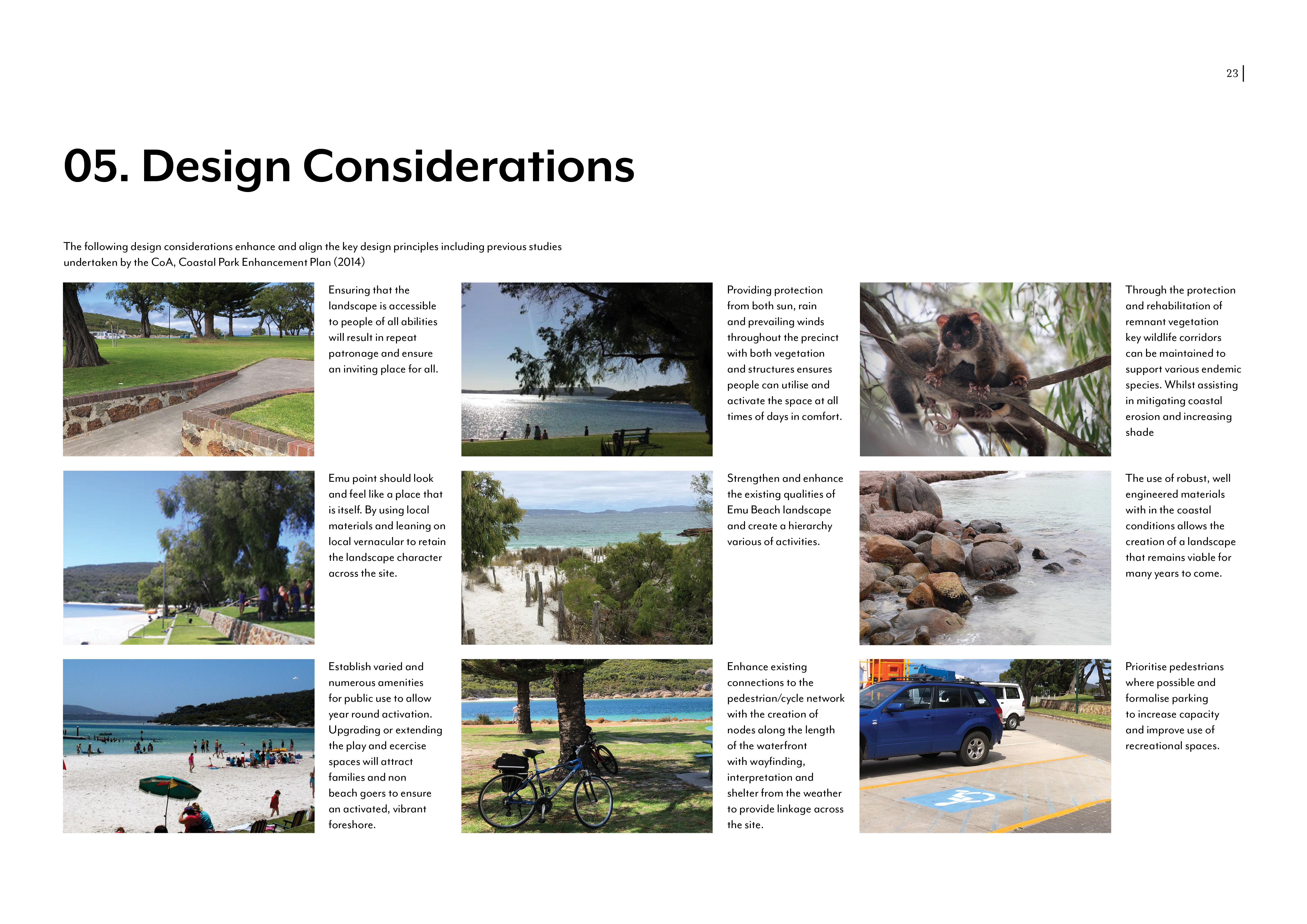 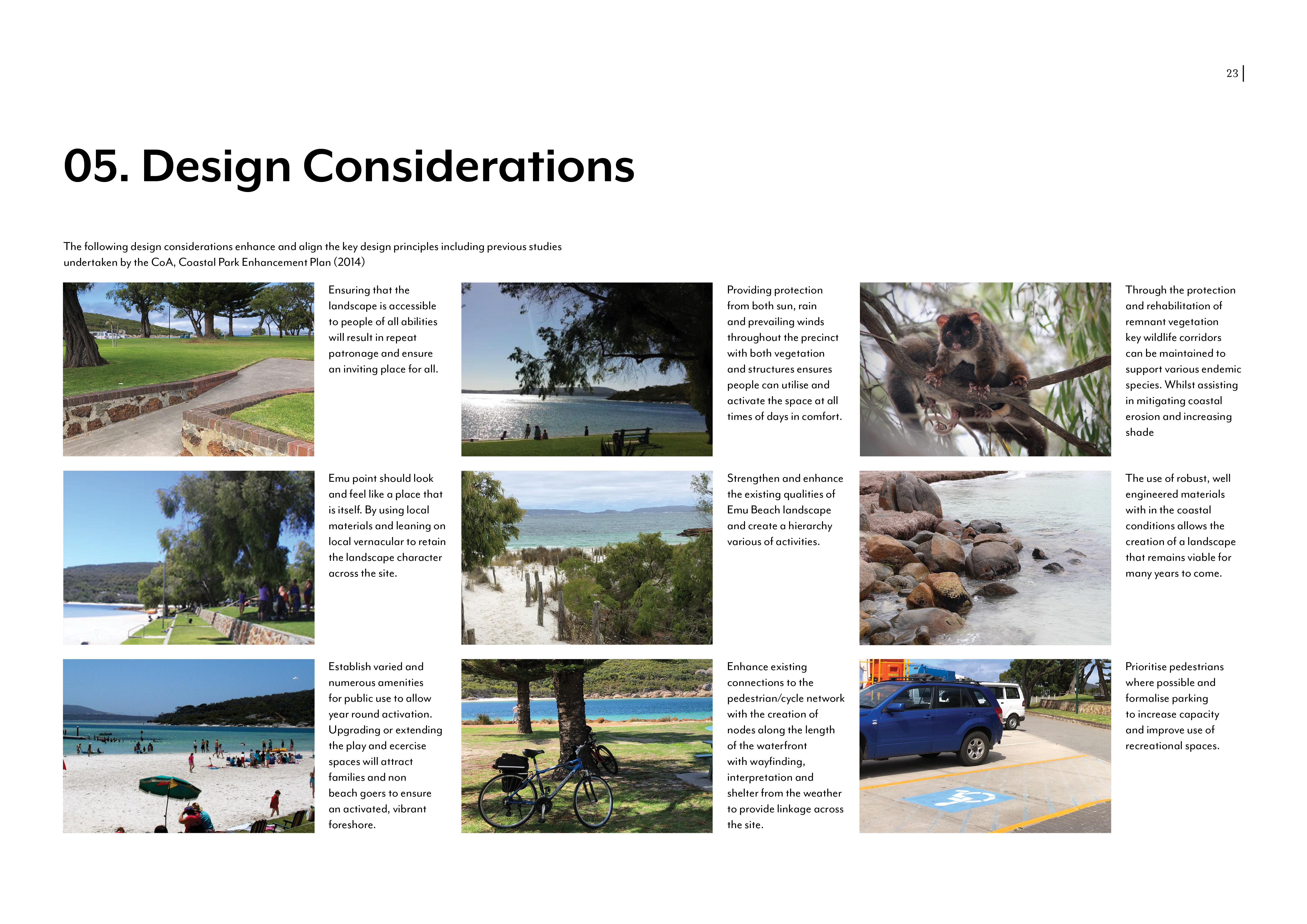 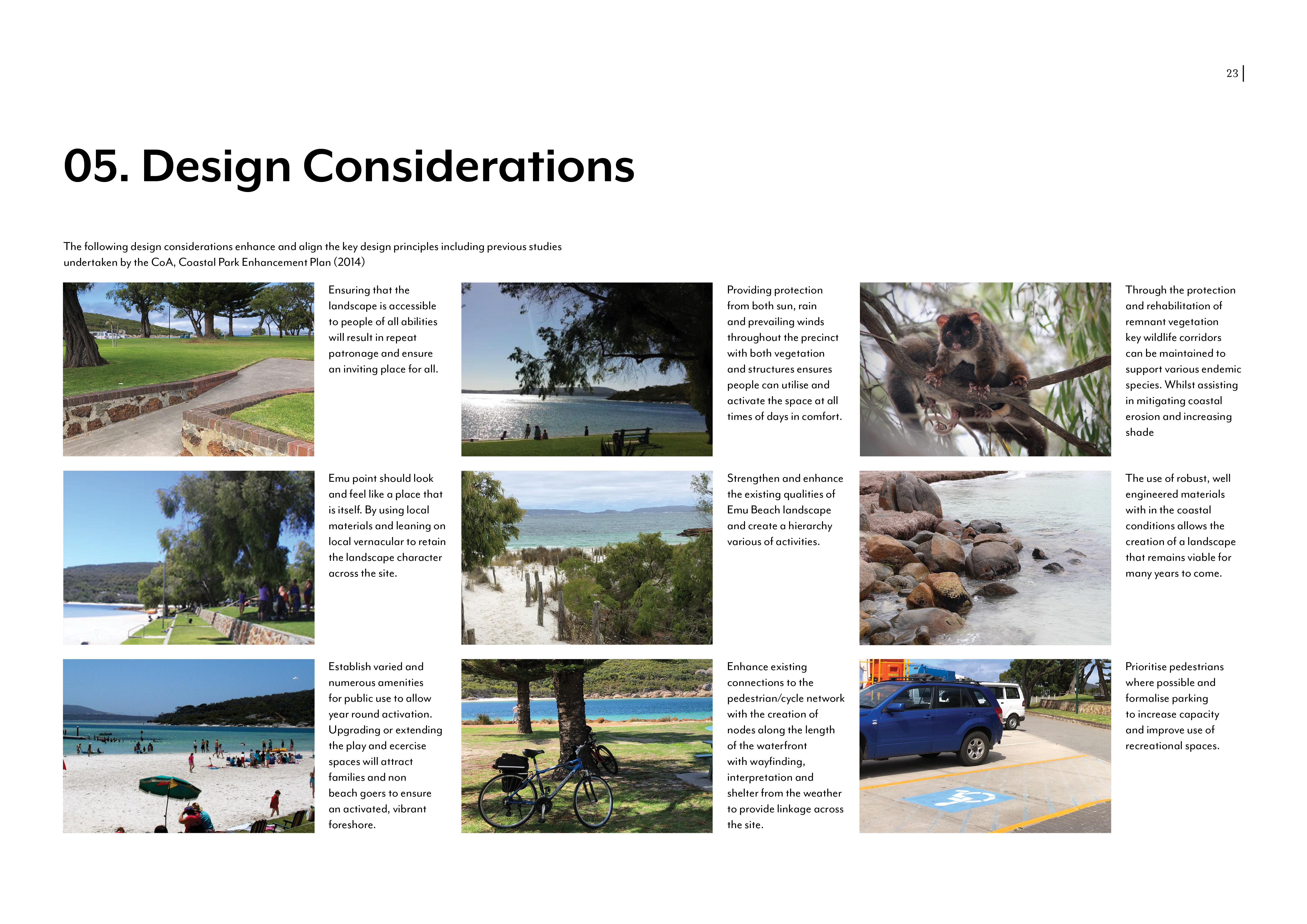 CONNECTIVITY
Enhance existing connections to the pedestrian/cycle network with the creation of nodes
AMENITY
Establish varied and numerous amenities for public use to allow year round activation
Foreshore Management Plan
Emu Point Beach and Emu Point
Emu Beach
Foreshore Management Plan
2
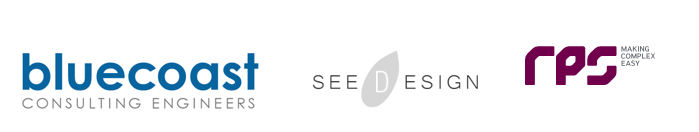 Landscape Design Principles
Design principles plan
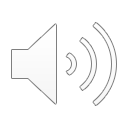 Amenity Provide additional and upgrades to public amenities 
Comfort Provide protection from coastal elements with landforms and robust structures 
Accessibility Provide universal access along the parkland allowing greater moment for all
Connectivity Provide a continuous connection along the waterfront finalising the port to point link 
Vehicle Management Rationalise parking and road layout enhancing the legibility of vehicles and shared 
Enhanced Environment Increase ecological value and increase native vegetation along the foreshore including increased tree canopy
Destination Creation of spaces that enhances the user experience for both local and tourists to Emu Beach
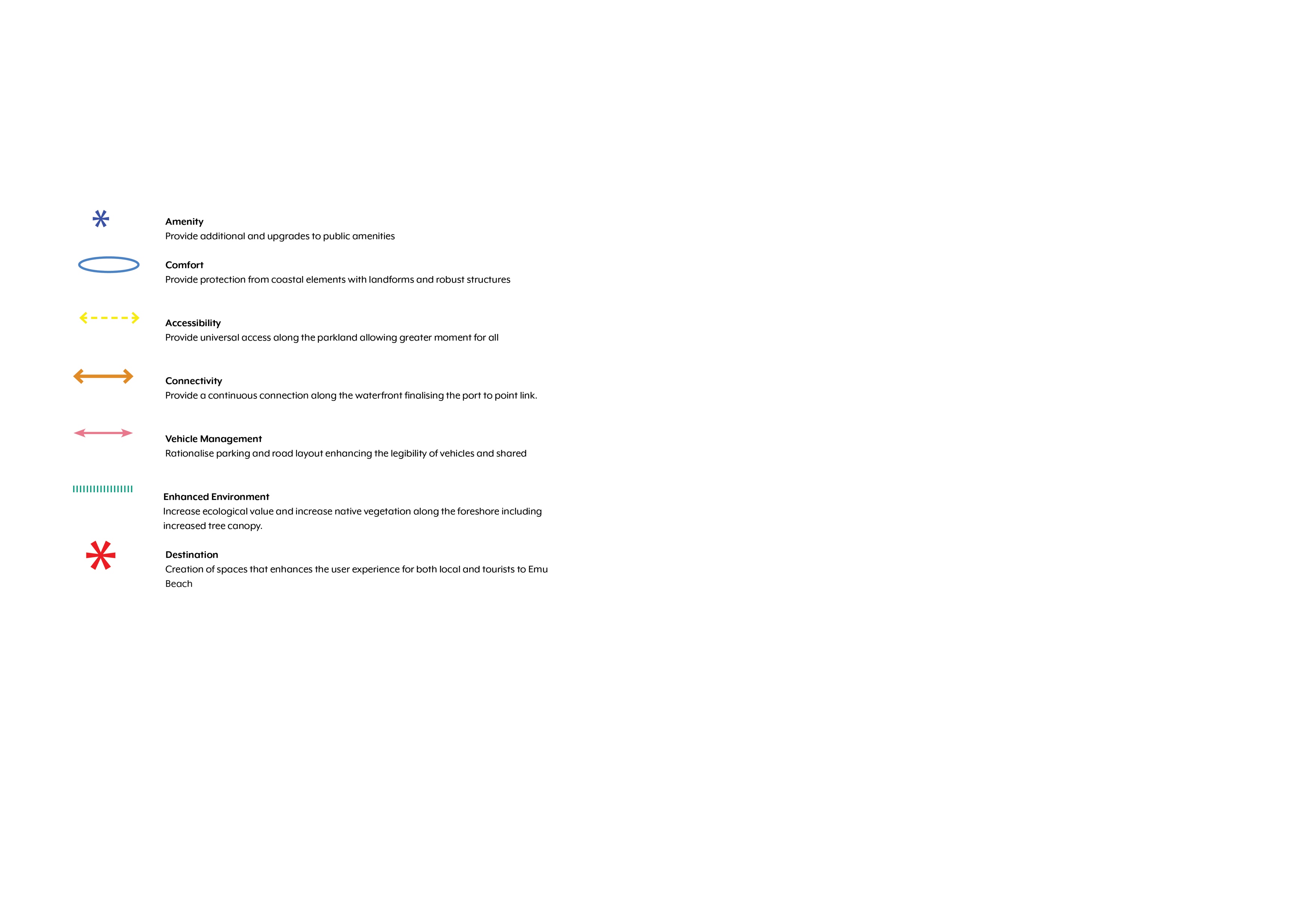 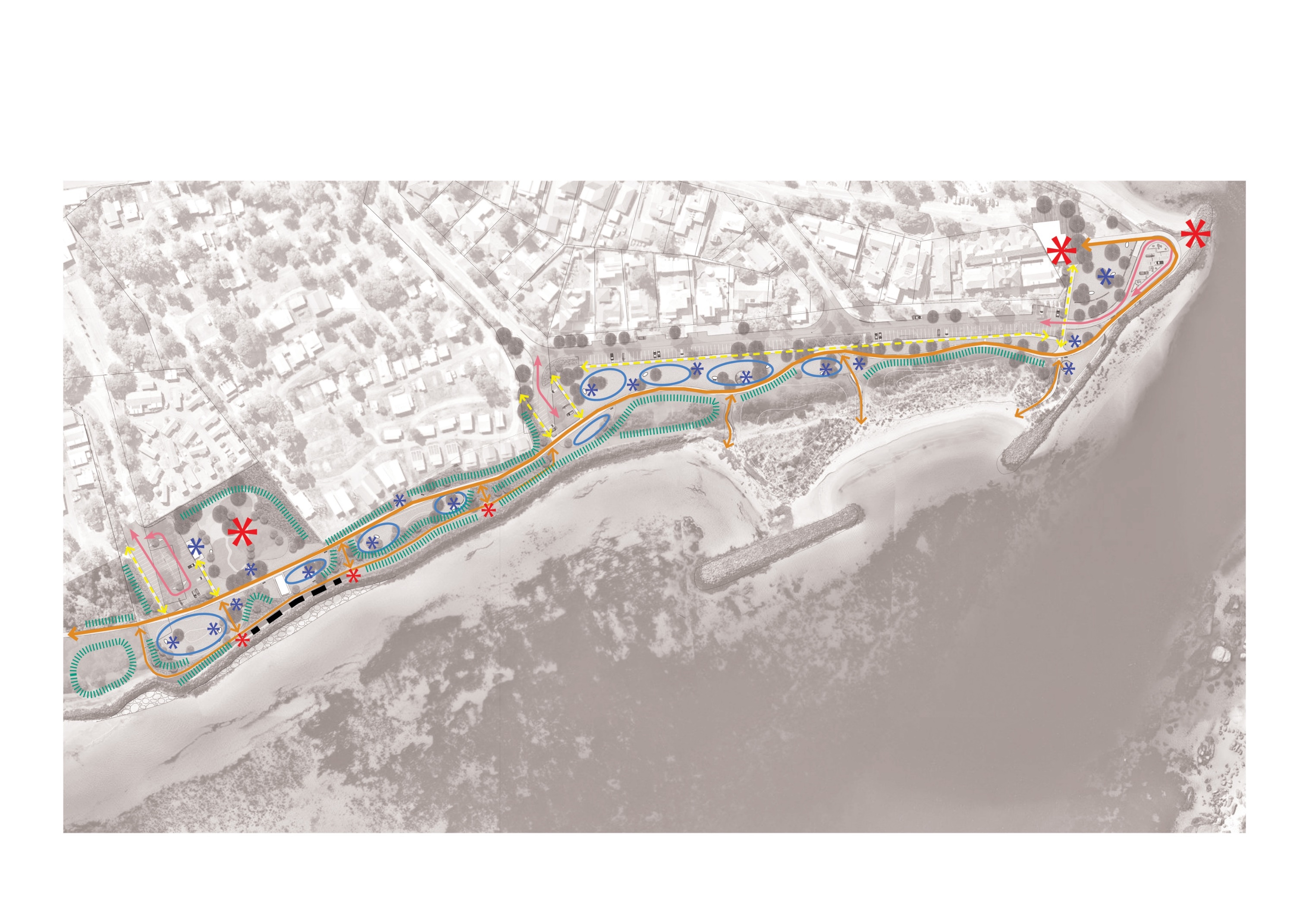 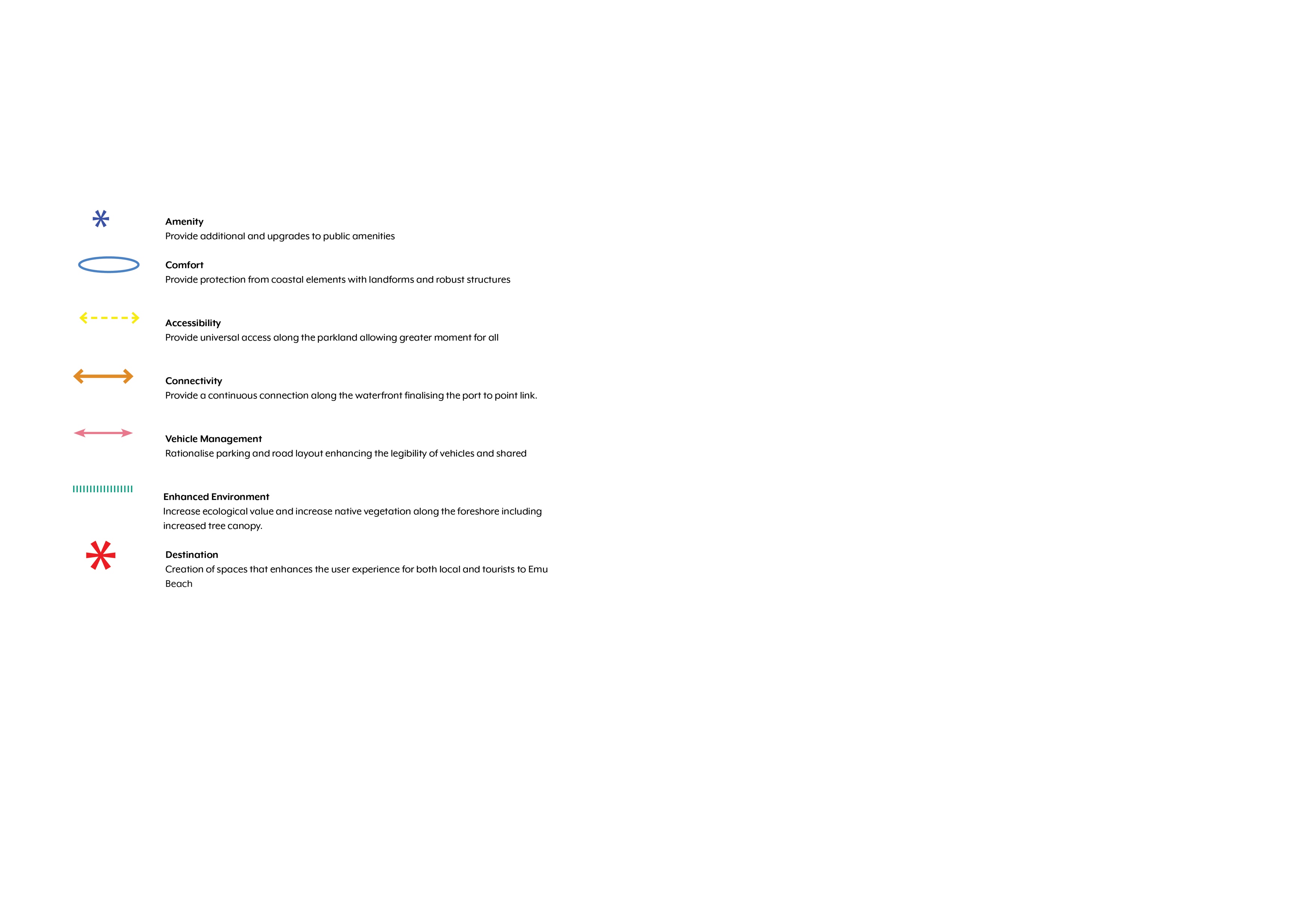 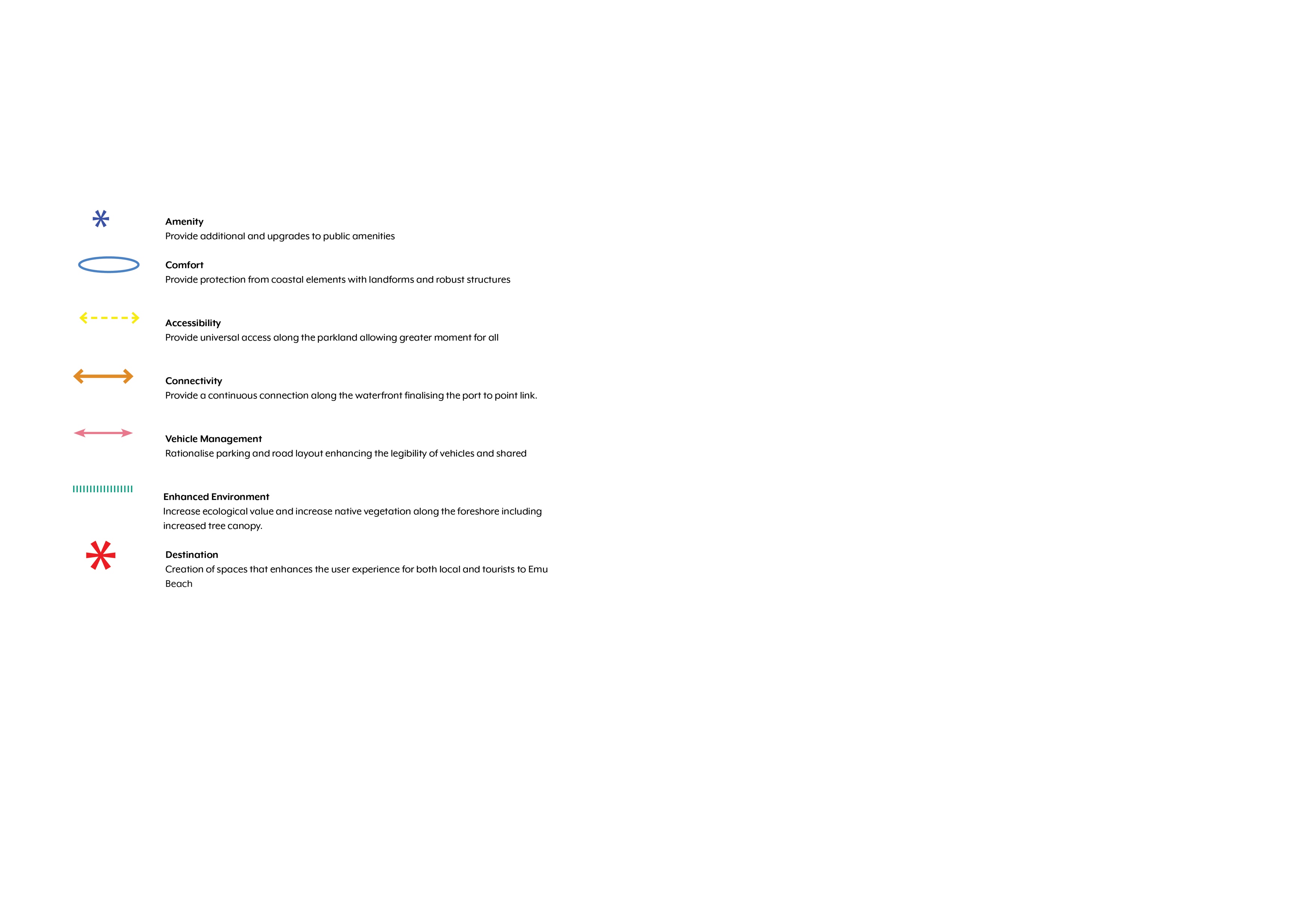 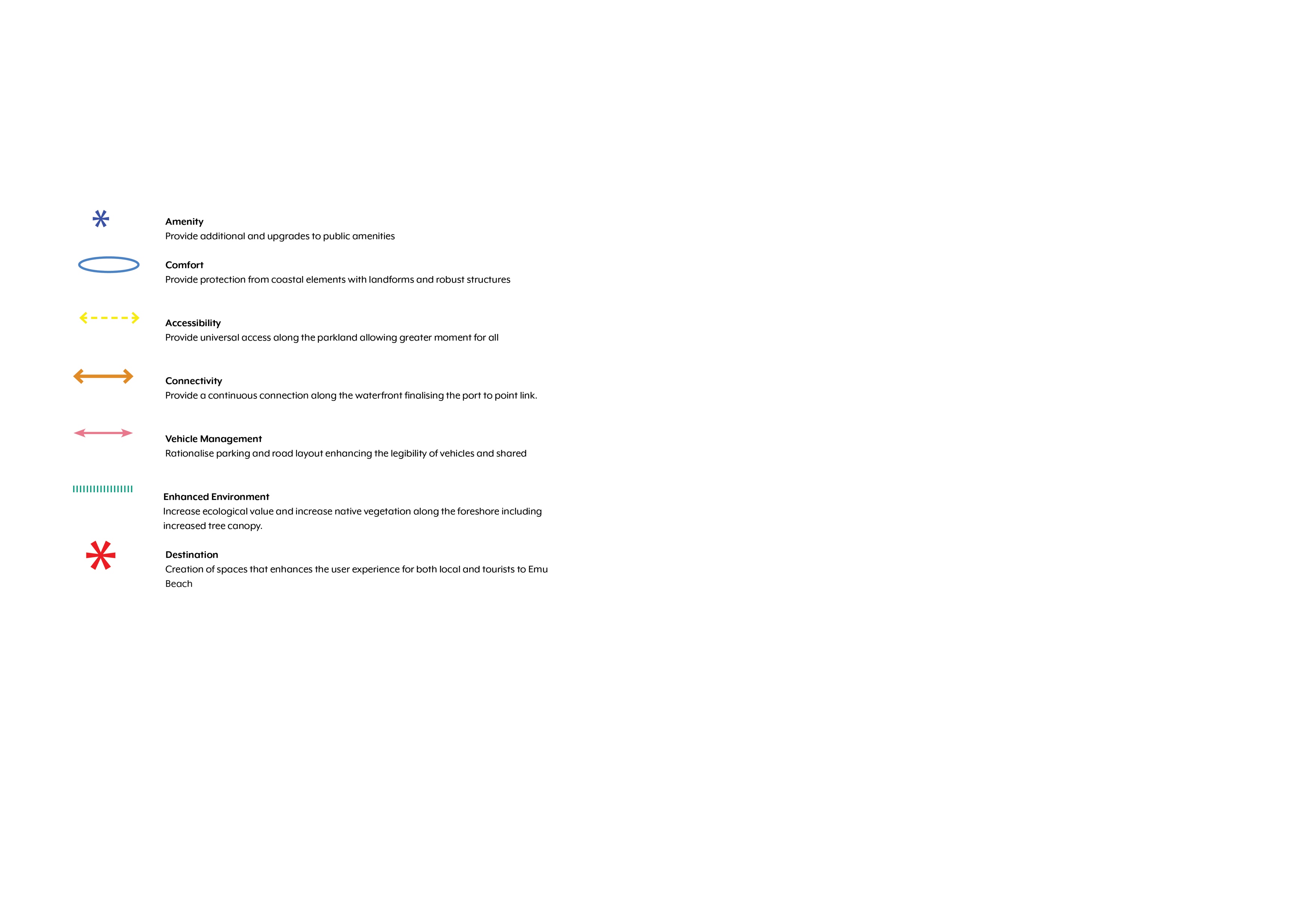 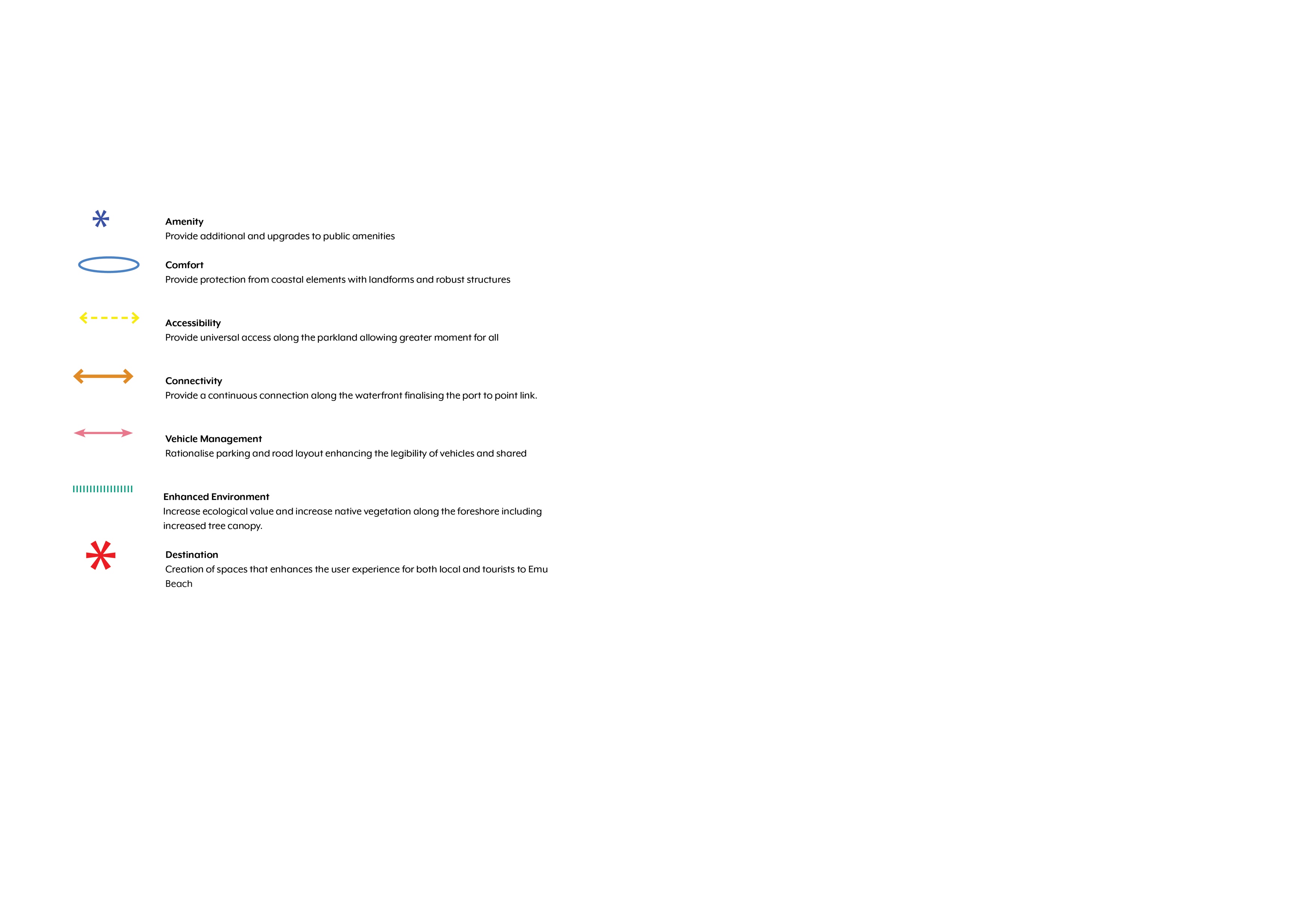 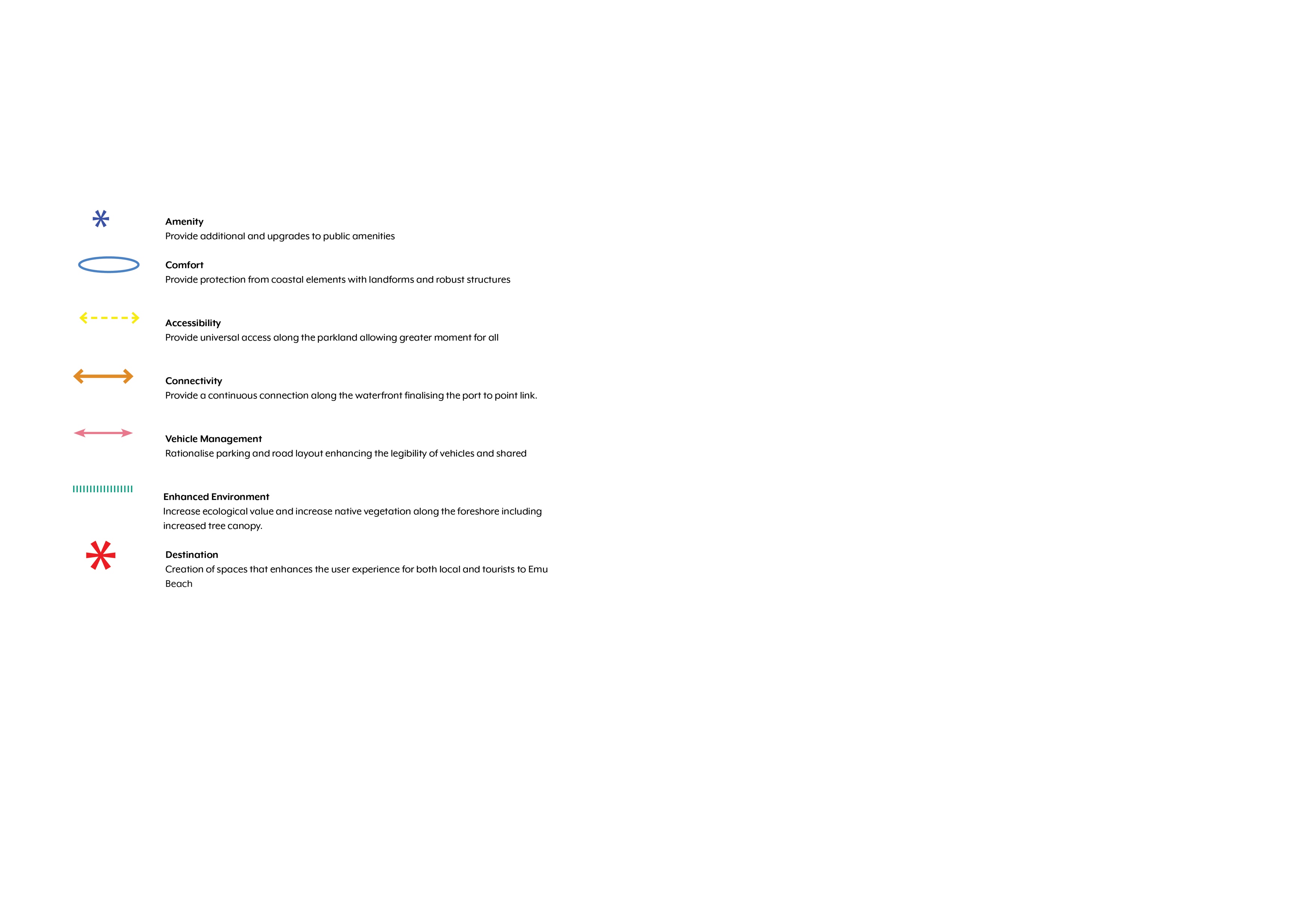 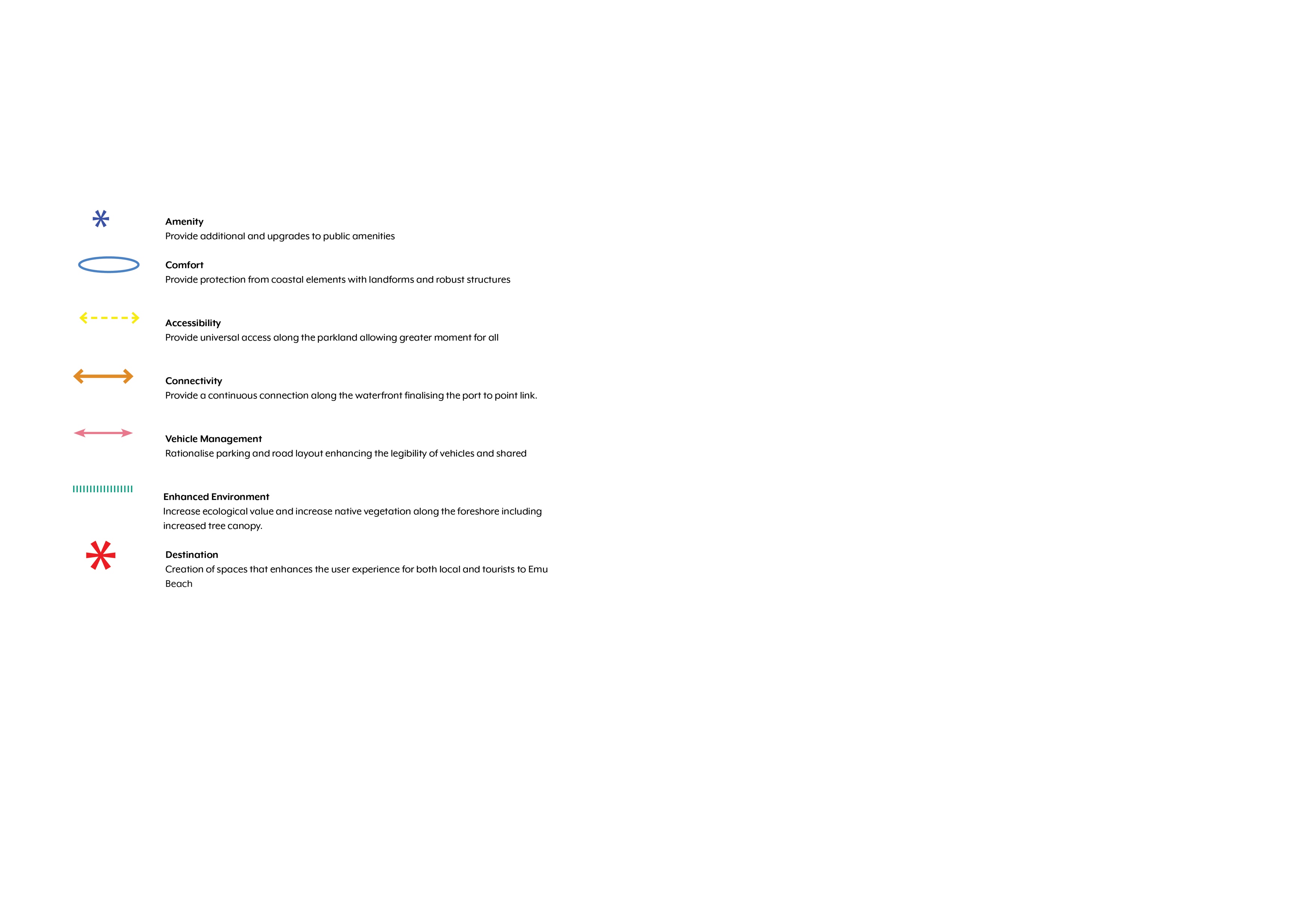 Foreshore Management Plan
Emu Point Beach and Emu Point
Emu Beach
Foreshore Management Plan
3
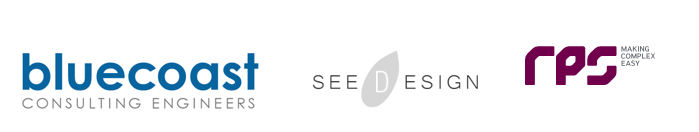 Landscape Design Principles
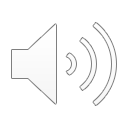 Design Strategy Sections
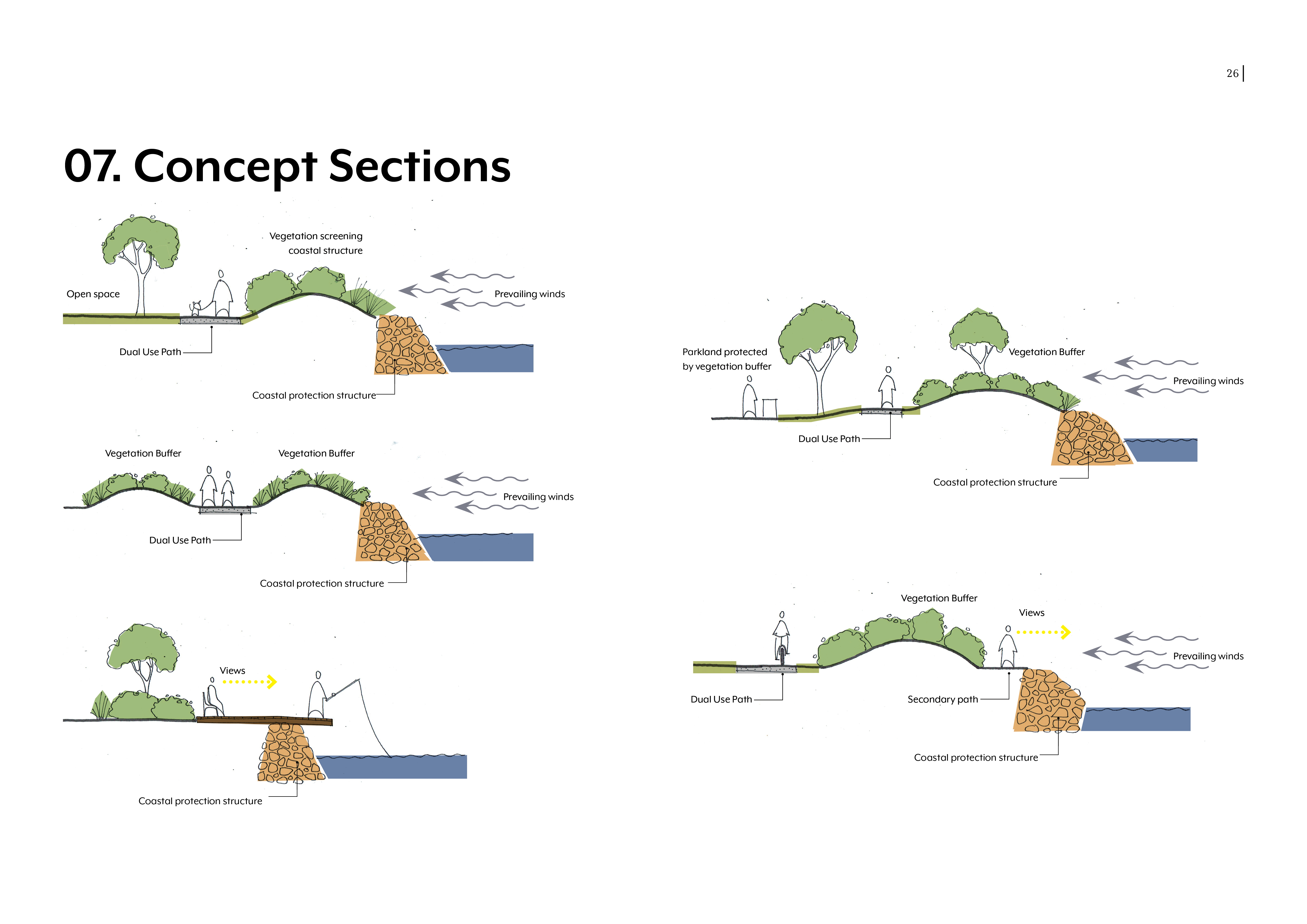 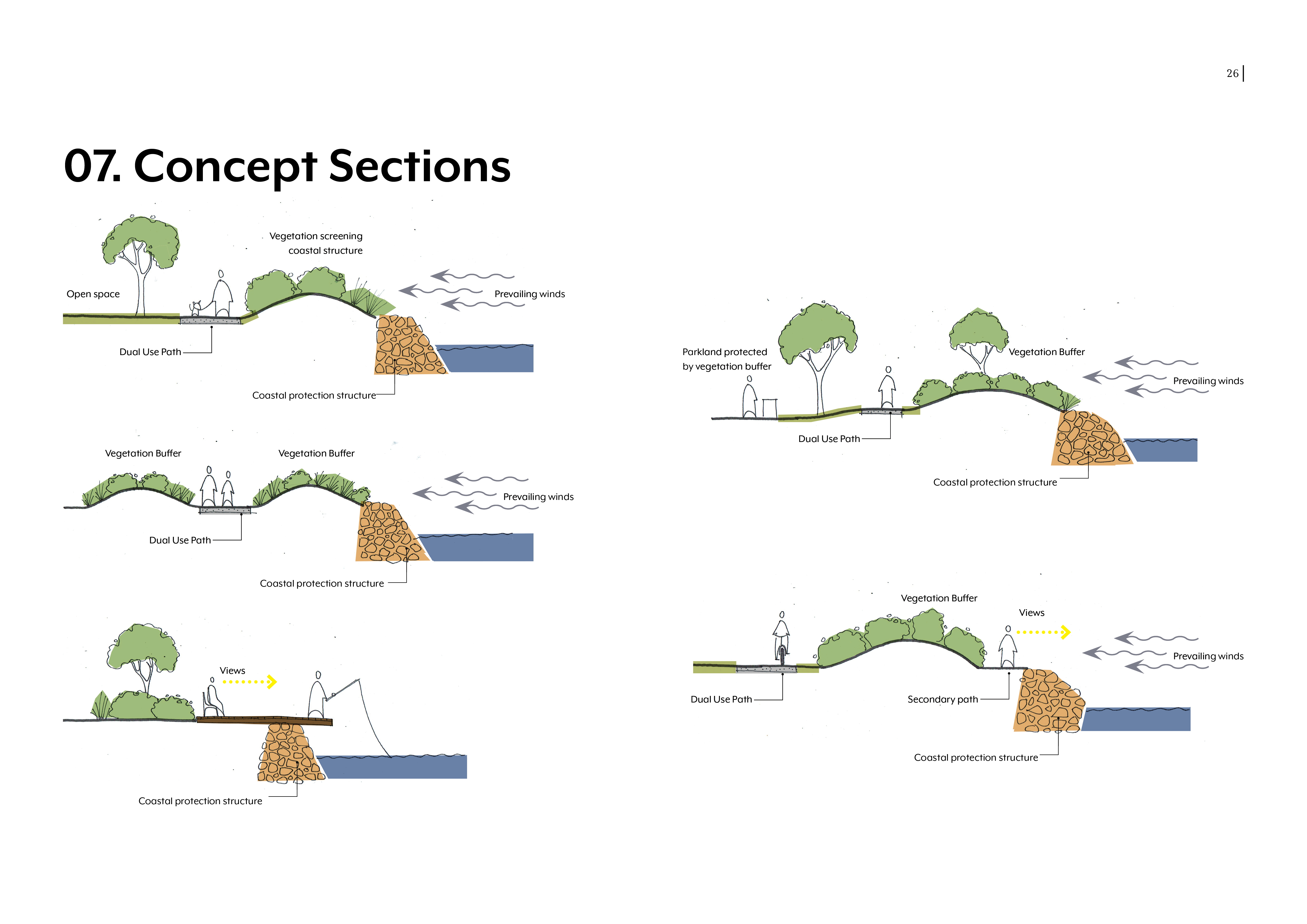 1_Vegetation Buffer
3_Buffer to Parkland
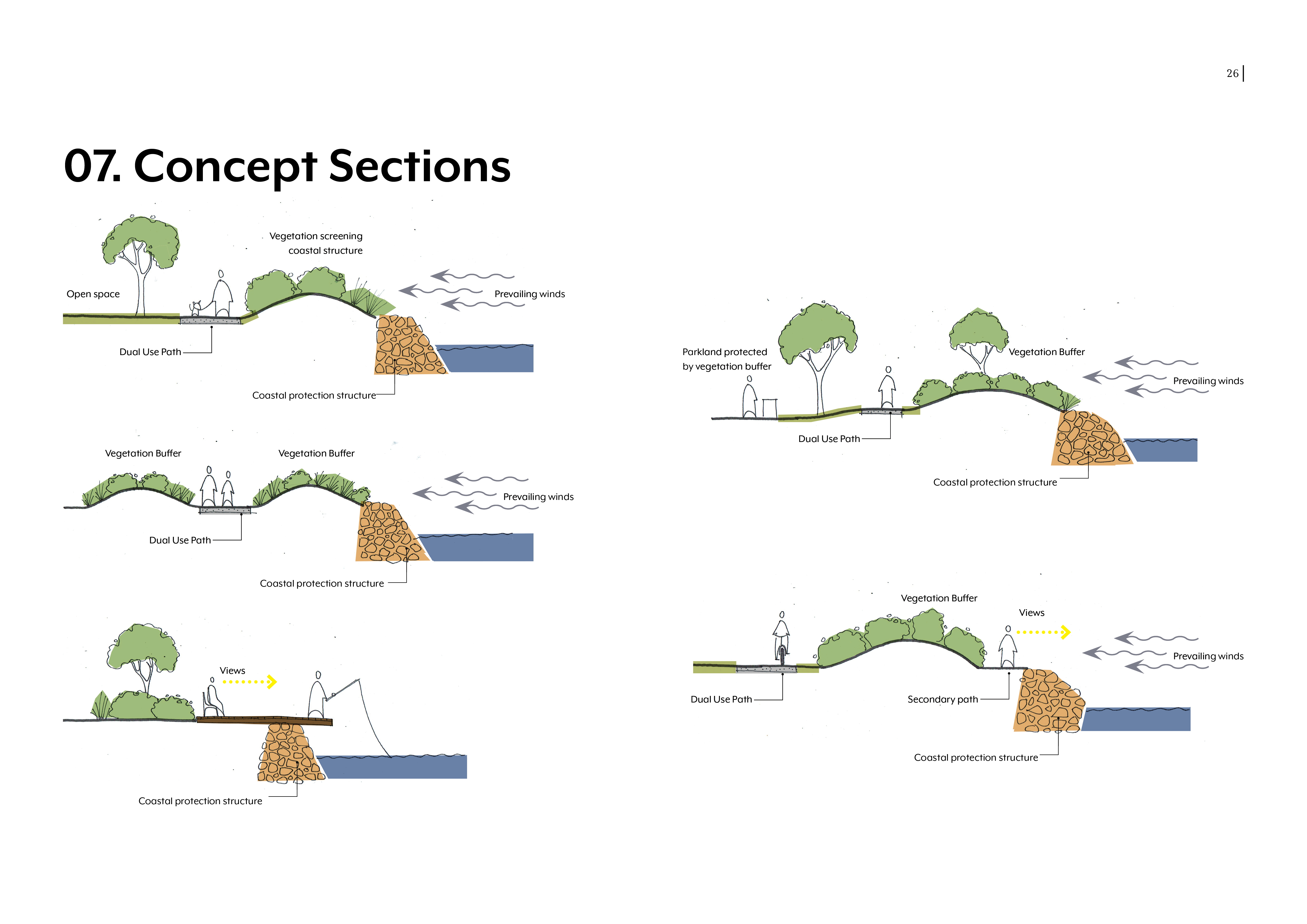 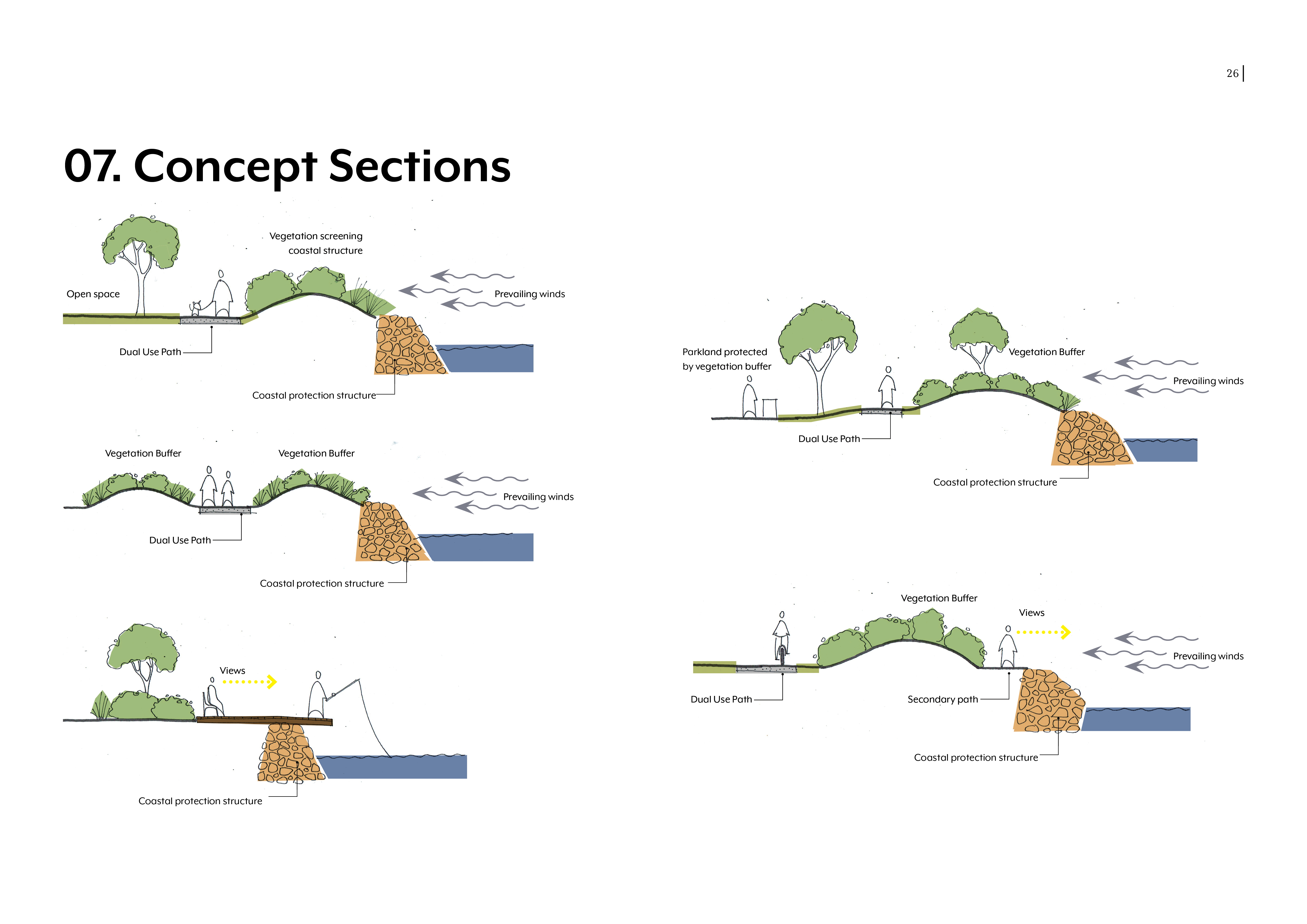 2_Dual Vegetation Buffer
4_Dual path Buffer
Foreshore Management Plan
Emu Point Beach and Emu Point
Emu Beach
Foreshore Management Plan
4
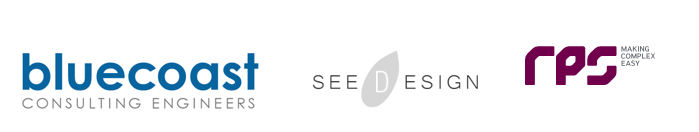 Landscape Masterplan
Overall plan
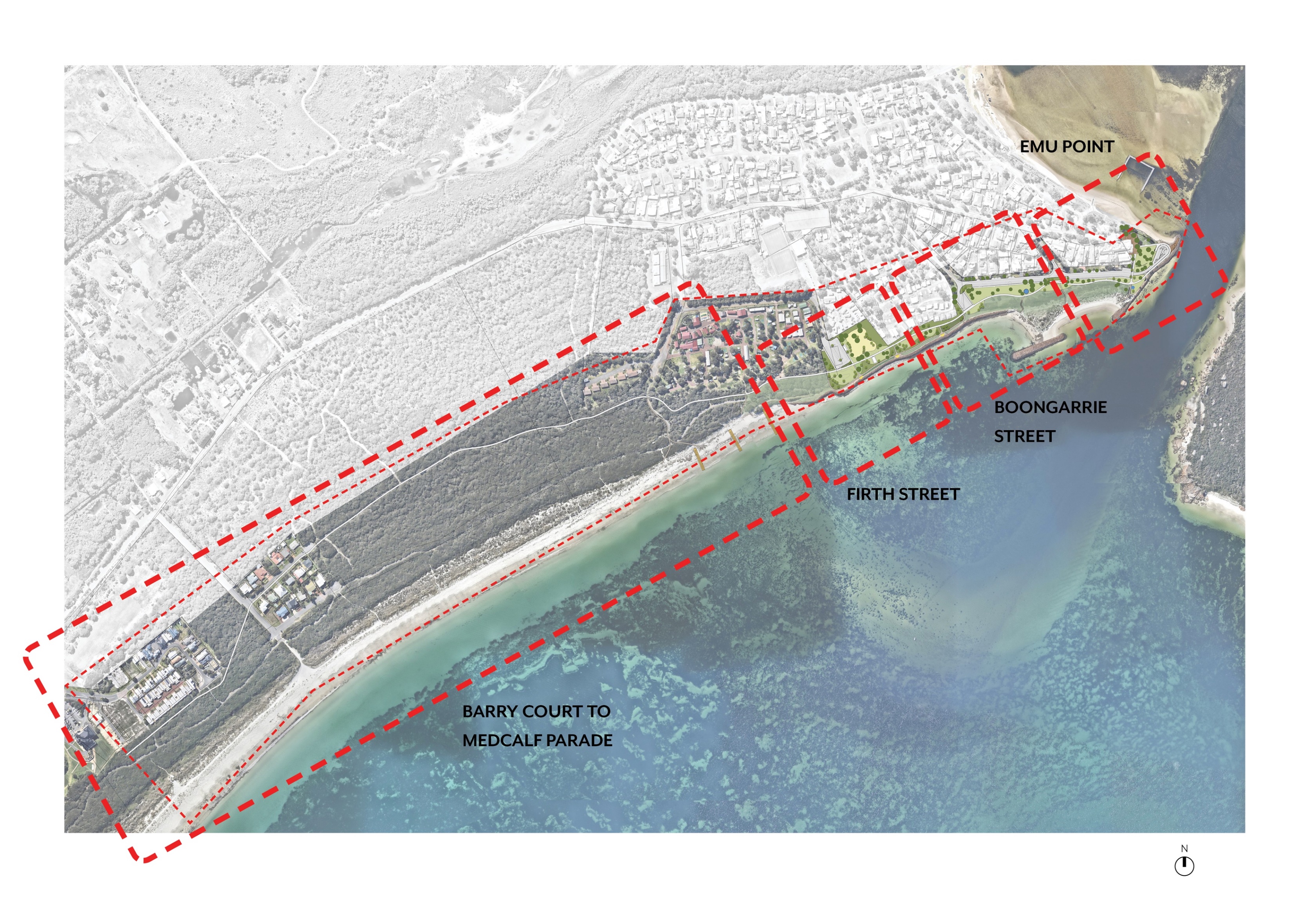 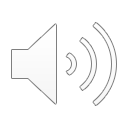 Emu Beach
Foreshore Management Plan
5
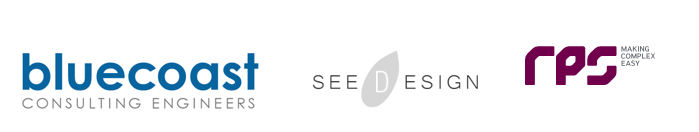 Landscape Masterplan
Barry court to Medcalf parade
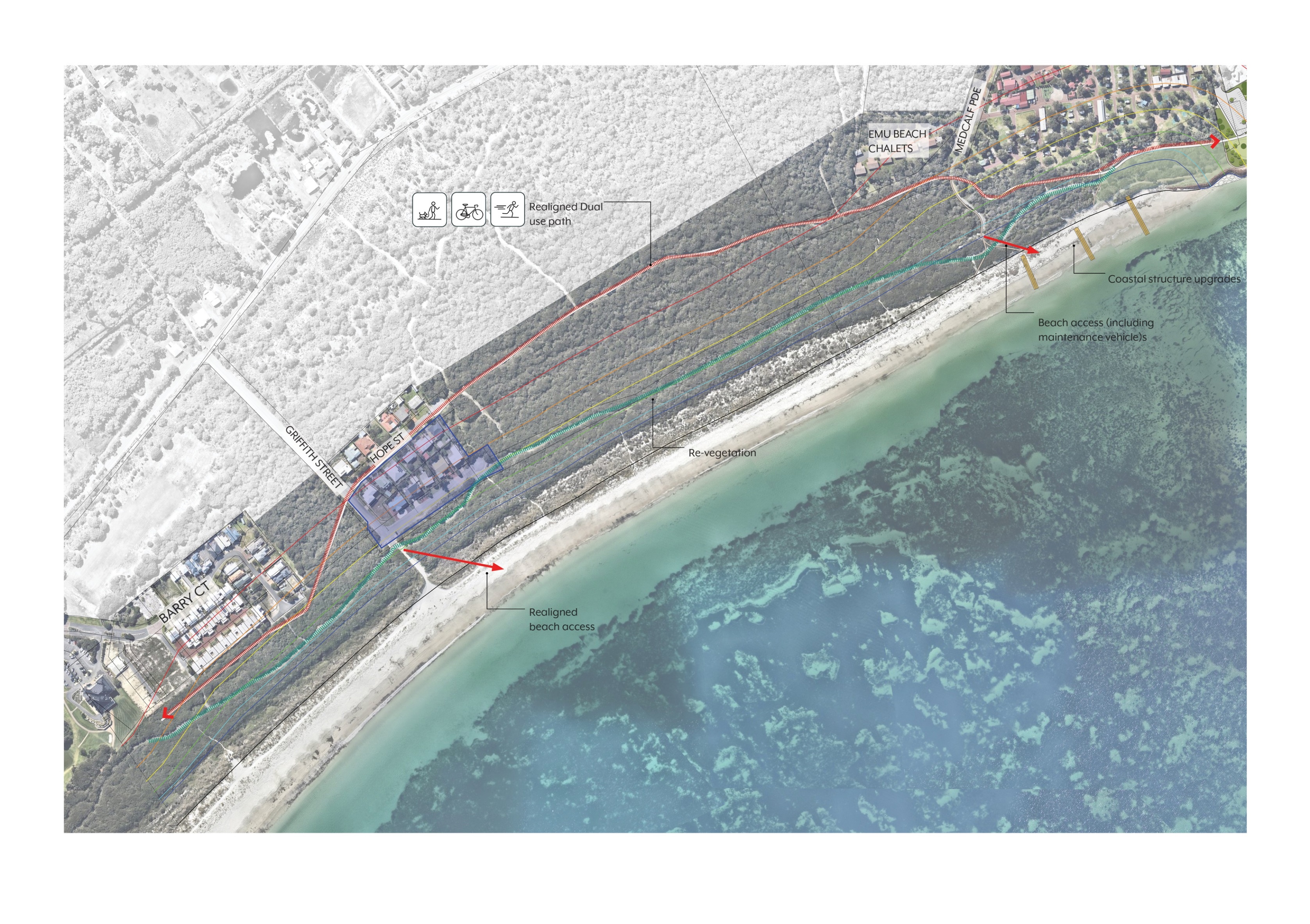 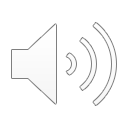 Foreshore Management Plan
Emu Point Beach and Emu Point
Emu Beach
Foreshore Management Plan
6
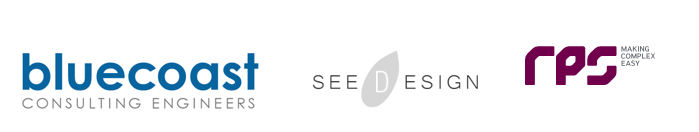 Landscape Masterplan
Firth street
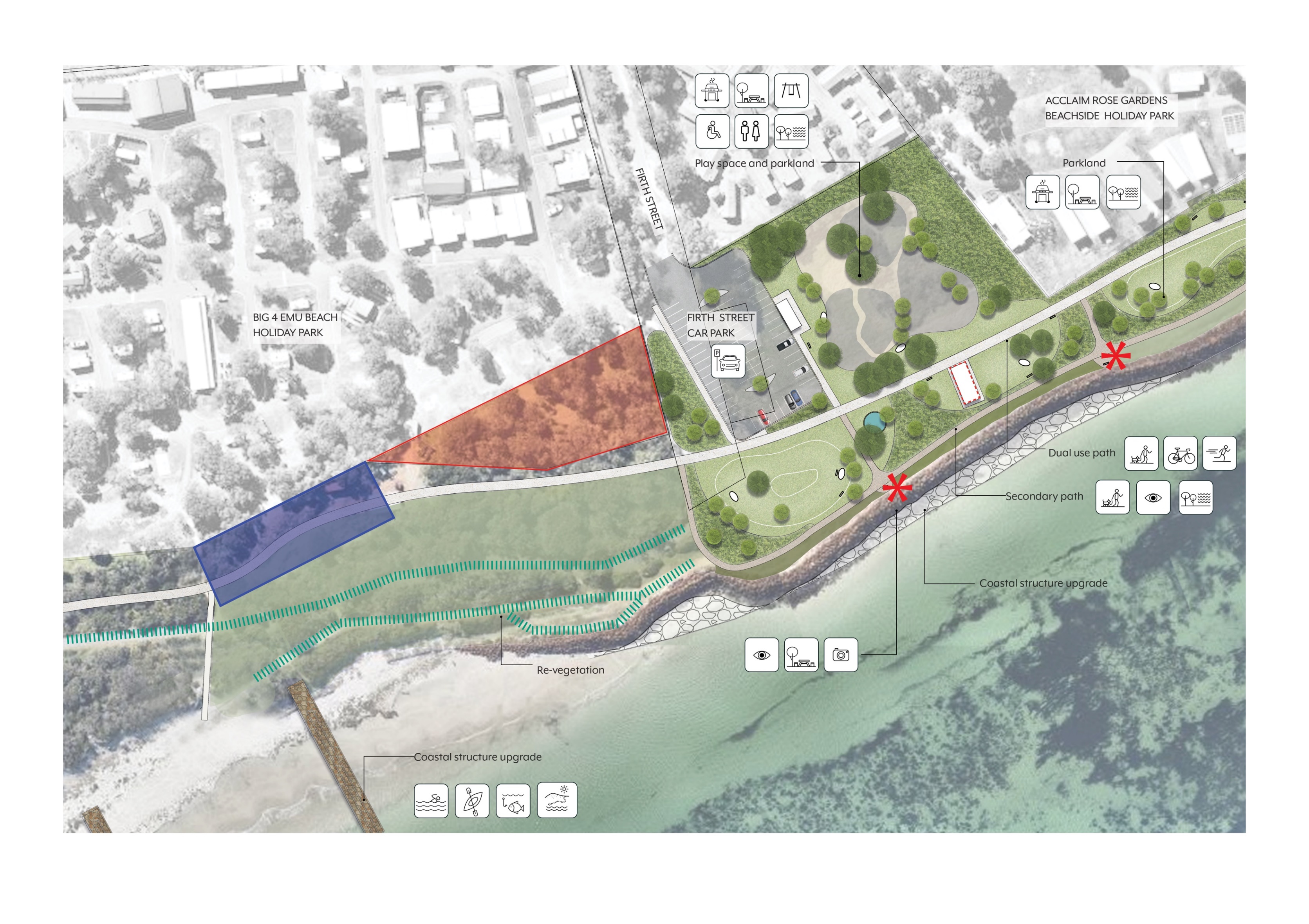 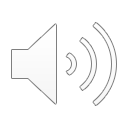 Foreshore Management Plan
Emu Point Beach and Emu Point
Emu Beach
Foreshore Management Plan
7
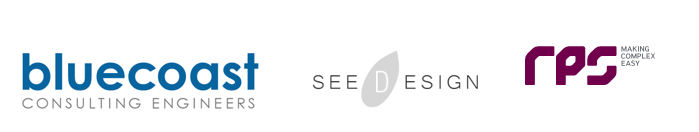 Landscape Masterplan
Typical sections
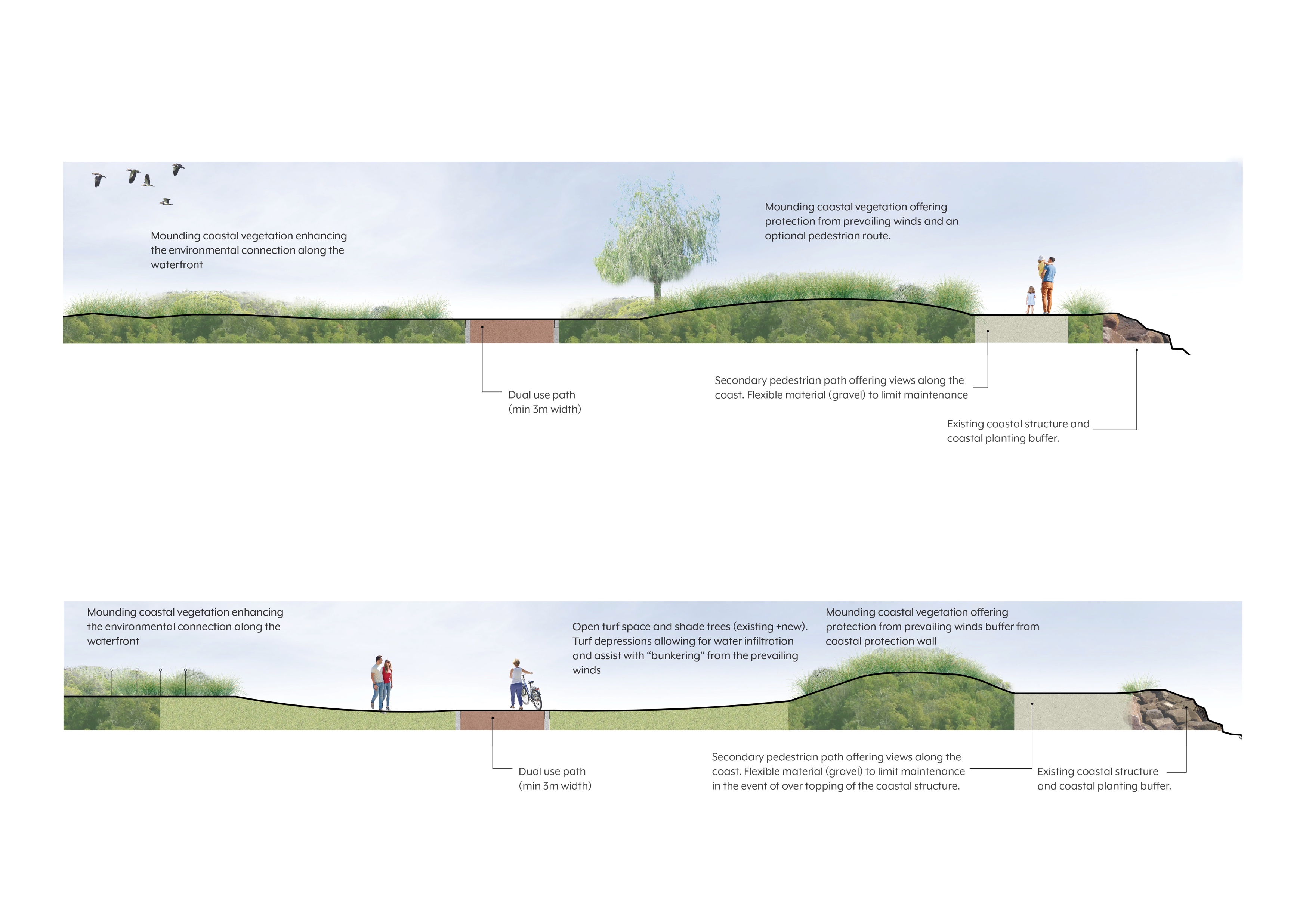 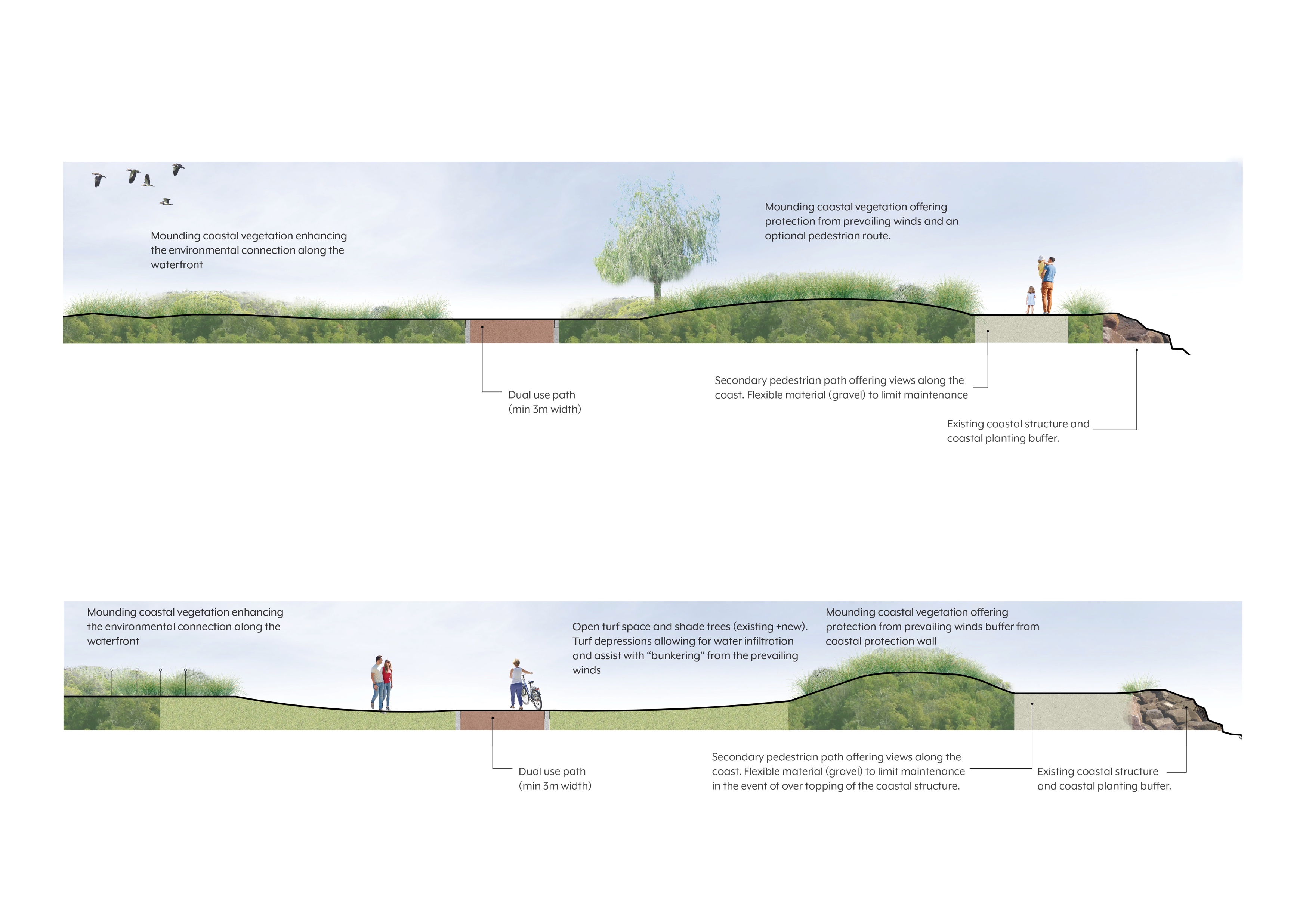 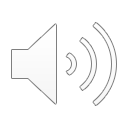 Foreshore Management Plan
Emu Point Beach and Emu Point
Emu Beach
Foreshore Management Plan
8
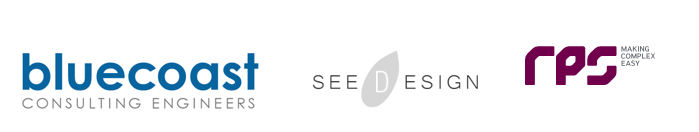 Landscape Masterplan
Typical sections
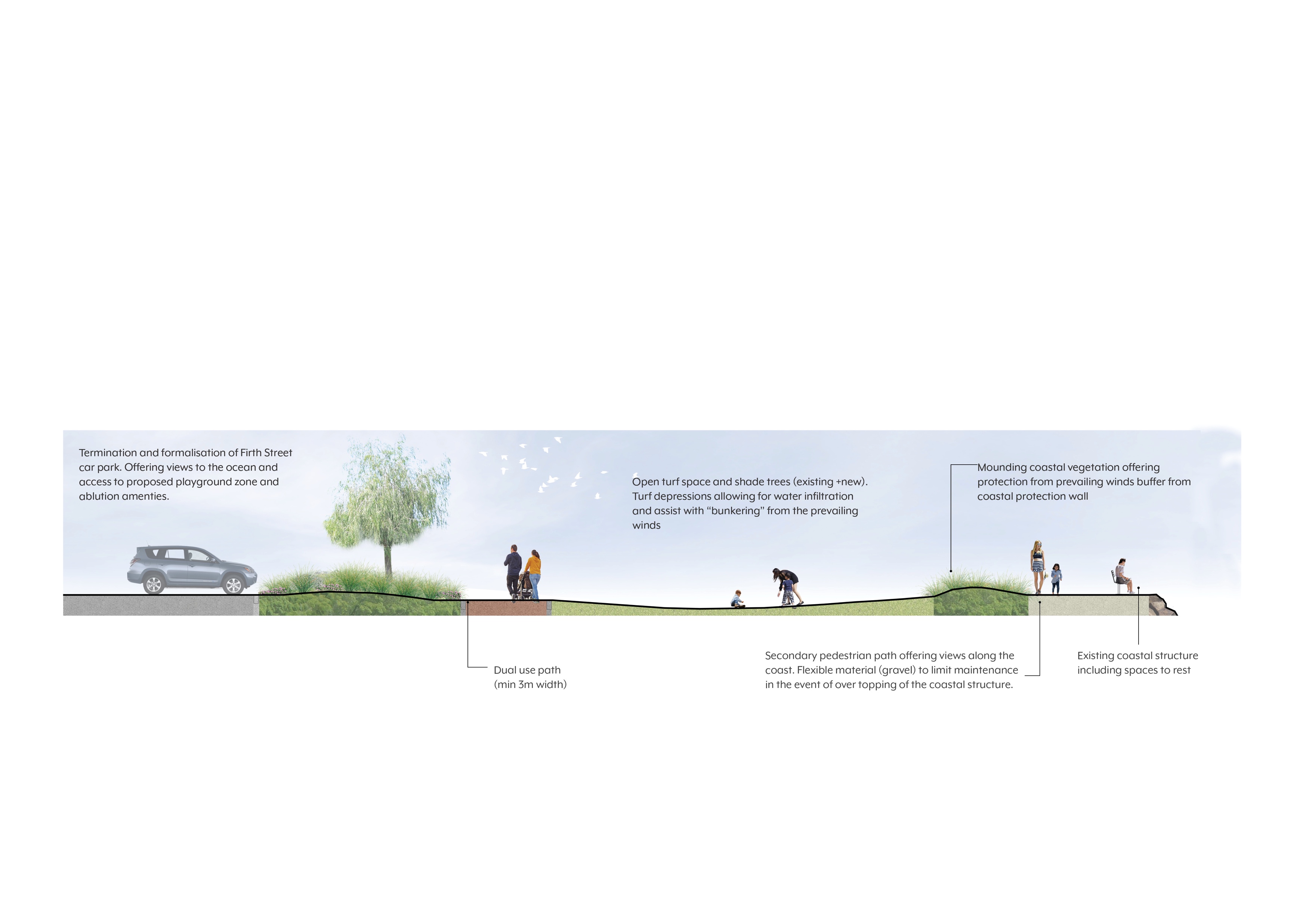 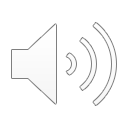 Foreshore Management Plan
Emu Point Beach and Emu Point
Emu Beach
Foreshore Management Plan
9
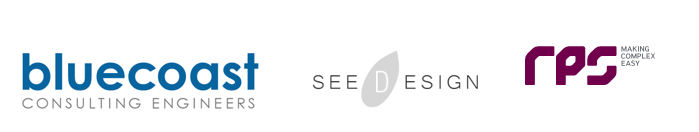